Fig. 1 Depiction of hypothetical mechanisms linking centrally depleted parasympathetic drive due to myocardial ...
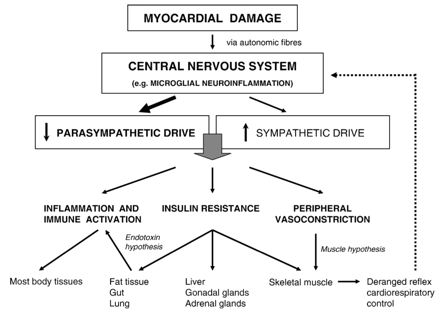 Cardiovasc Res, Volume 70, Issue 3, June 2006, Pages 434–445, https://doi.org/10.1016/j.cardiores.2006.01.013
The content of this slide may be subject to copyright: please see the slide notes for details.
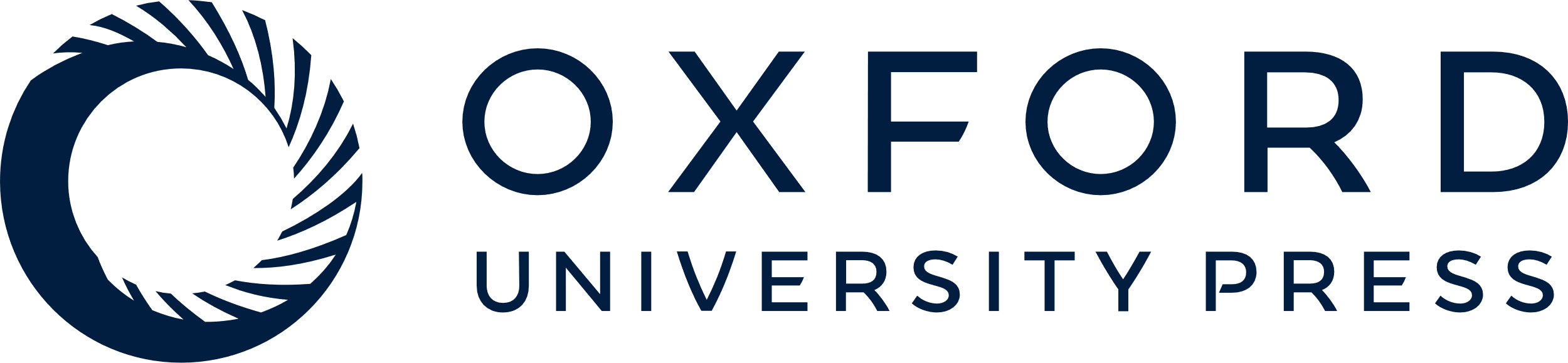 [Speaker Notes: Fig. 1 Depiction of hypothetical mechanisms linking centrally depleted parasympathetic drive due to myocardial damage with the progression of chronic heart failure.


Unless provided in the caption above, the following copyright applies to the content of this slide: Copyright © 2006, European Society of Cardiology]